Chapter 5
America Grows and Changes
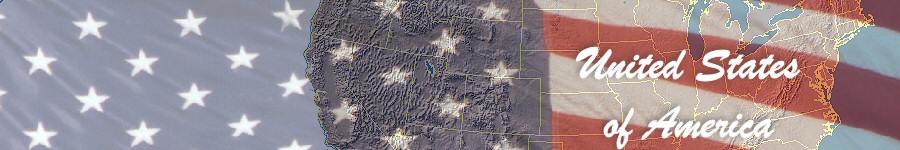 Lesson 3
Growth and change
New Inventions
1876 – Alexander Graham Bell  telephone
1877 – Thomas Edison  phonograph
Could record and play back sound
1879 – Thomas Edison  light bulb
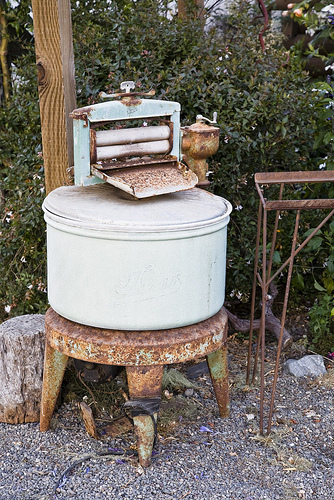 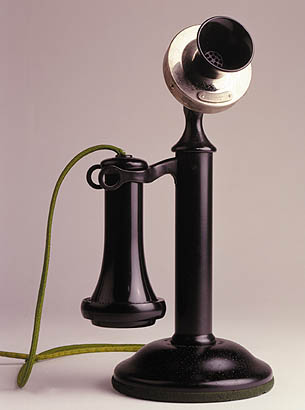 Automobiles and Highways
Made by hand – very expensive
Henry Ford: “I will build a motor car for the multitude.”
Assembly Line
Cost dropped from $950 (1908) to $290 (1927)
Increase in roads, connecting rural areas to urban areas
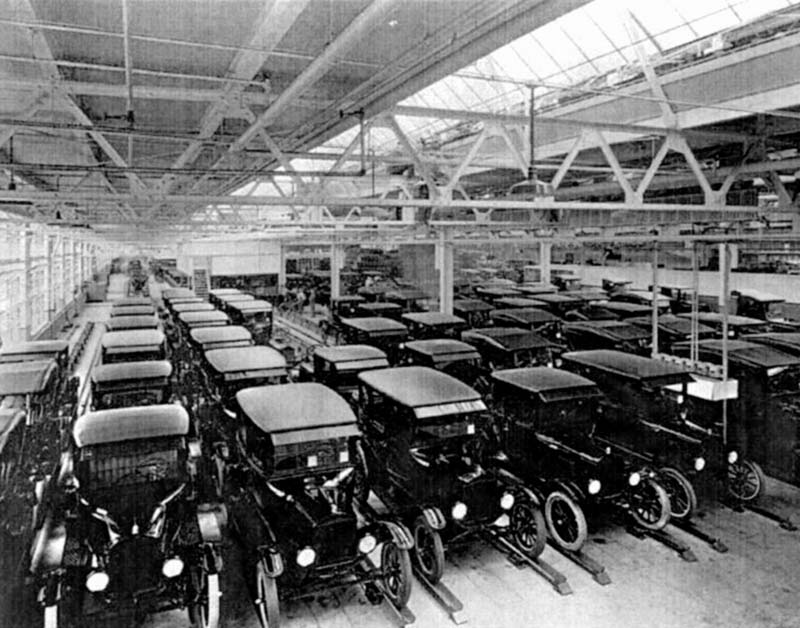 Aviation
Orville and Wilbur Wright working to improve travel
December 17, 1903 – first successful flight
12 seconds
120 feet
Few years later, Americans started building airplanes
1920s – first scheduled airlines
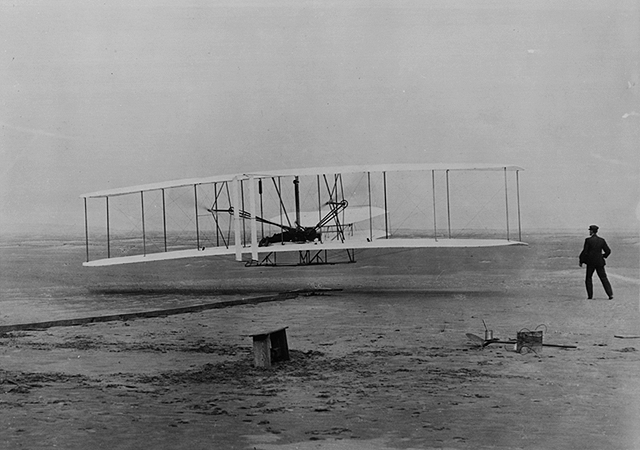 Growth of Cities
1860 – only about 1/6 of Americans lived in cities
1900 – about 1/3 of Americans lived in cities
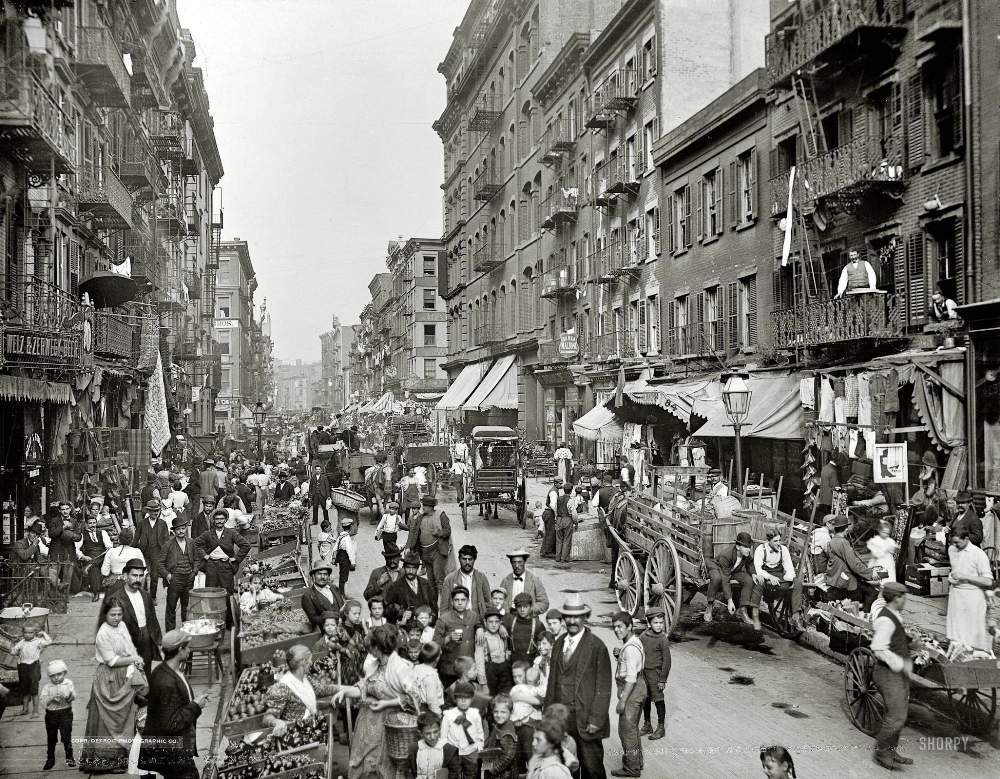 Why?
New farming machines
Farming tasks done more quickly

Needed fewer farmers
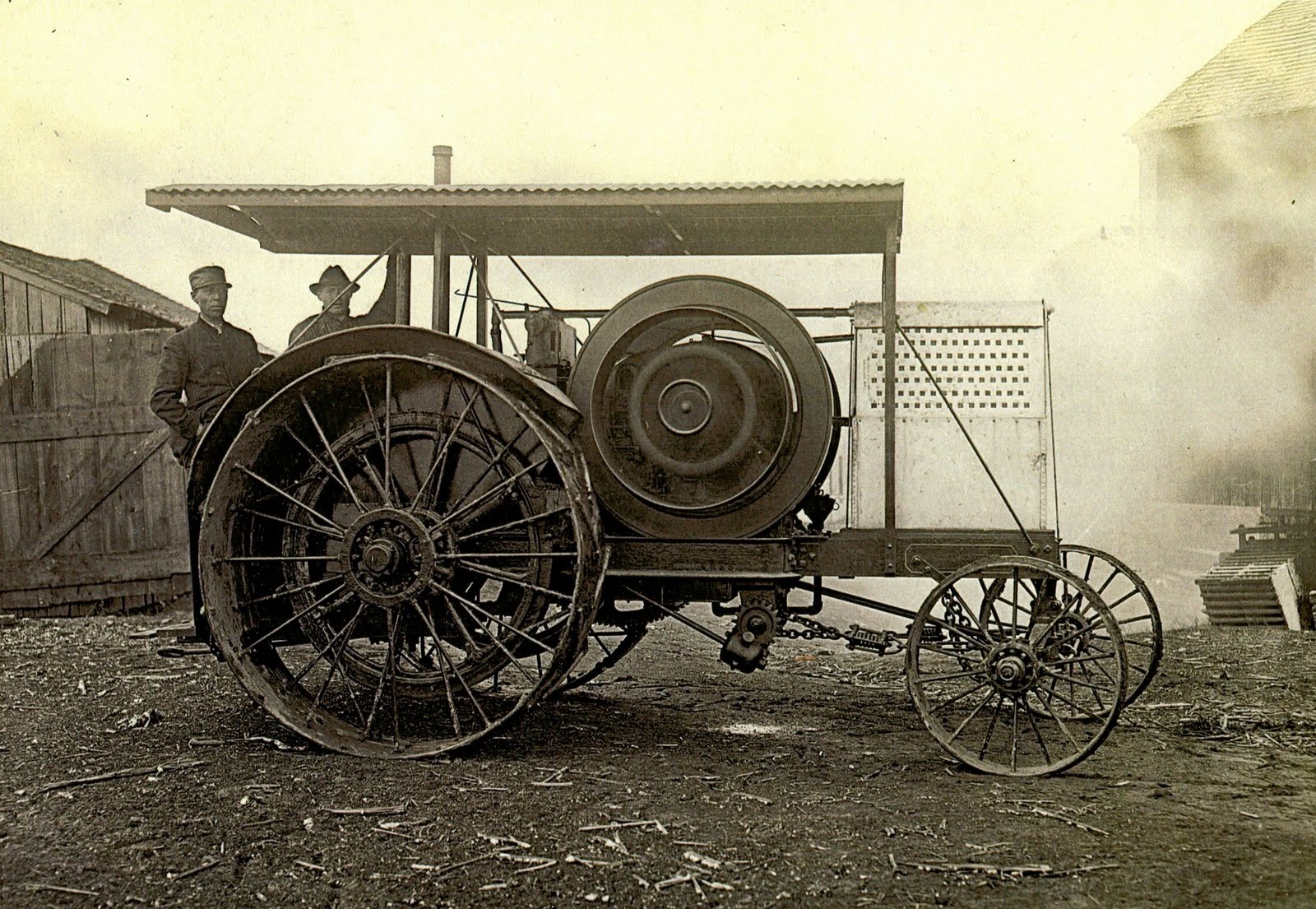 City Problems
Tenements
Disease
Trash—rats, insects
Fire
Crime
Difficult for police to find lawbreakers
Gangs
Police were afraid of some neighborhoods
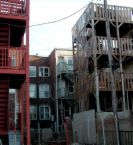 Help for the Poor
Settlement Houses – community centers where people could learn new skills
Schools: taught sewing, cooking, and English
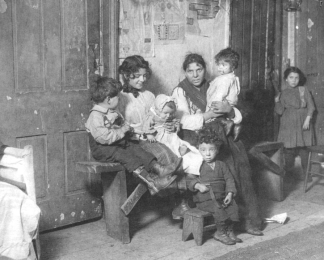 Reflection
How did some of the inventions you learned about change people’s lives?